структурное подразделение государственного бюджетного  общеобразовательного учреждения Самарской области  средней общеобразовательной школы пос.Прибоймуниципального района Безенчукский Самарской области – детский сад «Зоренька»446242, Самарская область, муниципальный район Безенчукский пос.Прибой, ул. Административная, д. 8 тел./факс 8(846 76) 43317 E-mail: dsgunko@vandex.ru
Организация 
летнего оздоровительного периода 2022 год
Цель: создание максимально эффективных условий по охране  и  укреплению  здоровья, предупреждению  заболеваемости  и травматизма детей, обеспечению  оптимальной  двигательной  активности,  эмоциональному, личностному, познавательному  развитию дошкольников  в  летний  период, использование  эффективных  форм и  методов  для  сохранения  и  укрепления  физического  и психического  здоровья  детей.   Задачи:  Создать условия, обеспечивающие охрану жизни и здоровья детей, предупреждение заболеваемости и травматизма.Реализовать  систему  мероприятий, направленных  на  оздоровление и физическое  развитие  детей, их нравственное воспитание, развитие любознательности и познавательной активности, формирование культурно-гигиенических и трудовых навыков.Осуществить  педагогическое  и  санитарное  просвещение  родителей  по  вопросам  воспитания  и  оздоровления детей  в летний  период.
Мероприятия по организации летней оздоровительной работы
на педагогическом совете утвержден режим работы и расписание организованных форм деятельности с детьми в летний период;
разработан и на педагогическом совете утвержден план по проведению летней оздоровительной работы;
составлен и утвержден комплексно- тематический план летней оздоровительной работы с детьми;
разработан и утвержден план мероприятий по рекомендациям родителям для детей, не посещающих образовательное учреждение летом;
разработан план мероприятий по снижению заболеваемости детей, ежемесячно проводится анализ состояния и причин заболеваемости детей;
с целью обеспечения сохранности жизни и здоровья детей со всеми сотрудниками под личную роспись проведены инструктажи по организации охраны жизни и здоровья детей, предупреждение детского травматизма;
осуществляется необходимый контроль за состоянием воспитательной и оздоровительной работы;
постоянно осуществляется контроль организации питания и соблюдения санитарно- эпидемиологического режима в целях профилактике пищевых отравлений в летний период;
силами сотрудников и родителей на субботниках по благоустройству проведены: разбивка клумб, посев семян цветов, покраска оборудования, обновление прогулочных веранд;
педагогами организована развивающая предметно-пространственная среда для прогулок, стимулирующая двигательную активность детей
Утренняя гимнастика
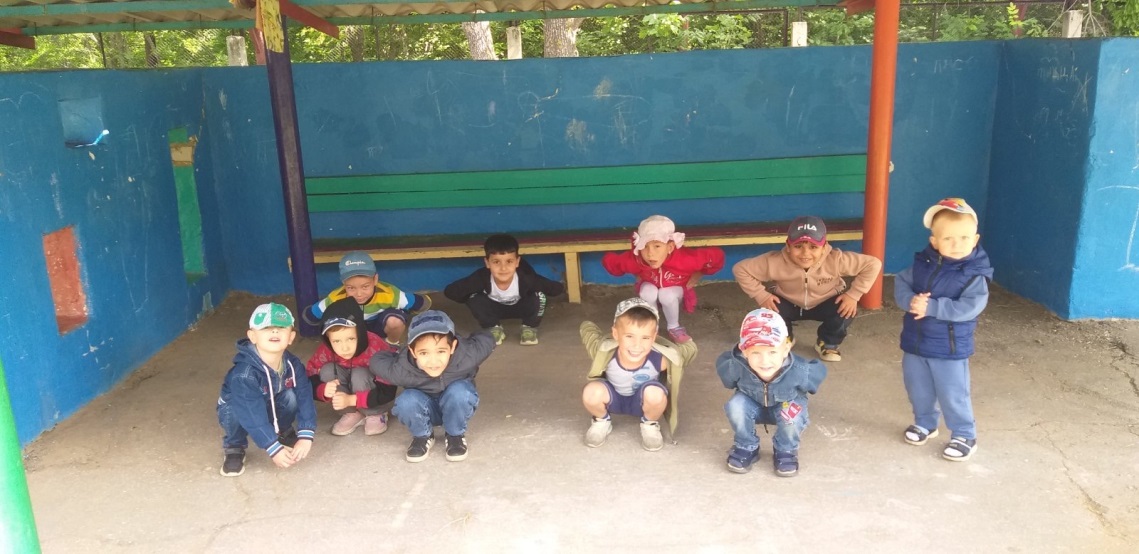 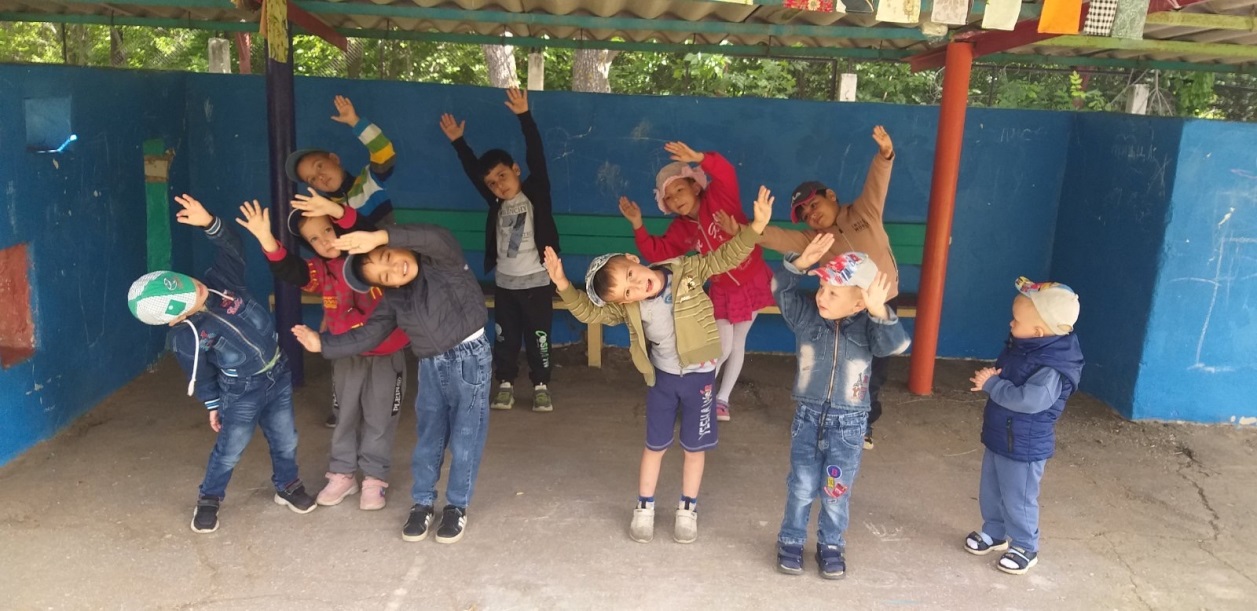 Организованная двигательная деятельность, подвижные игры
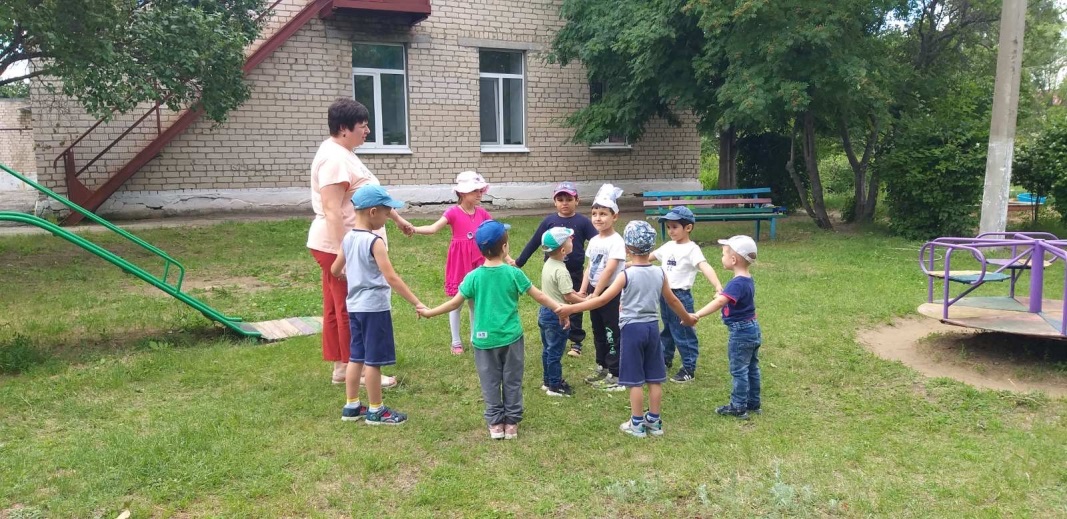 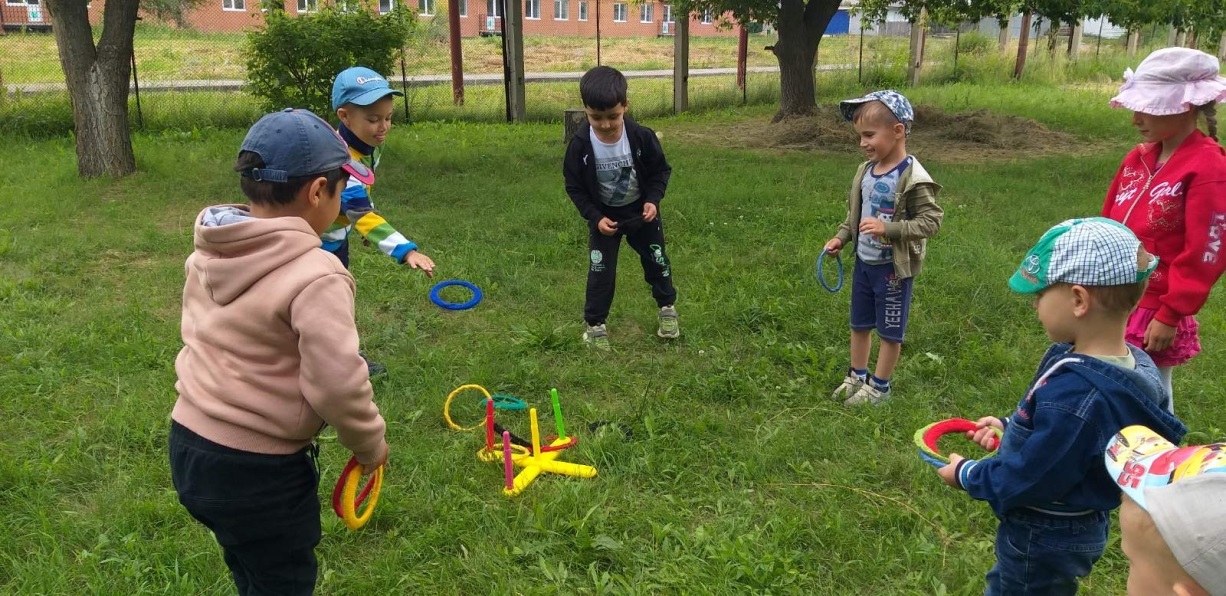 Трудовая деятельность в природе
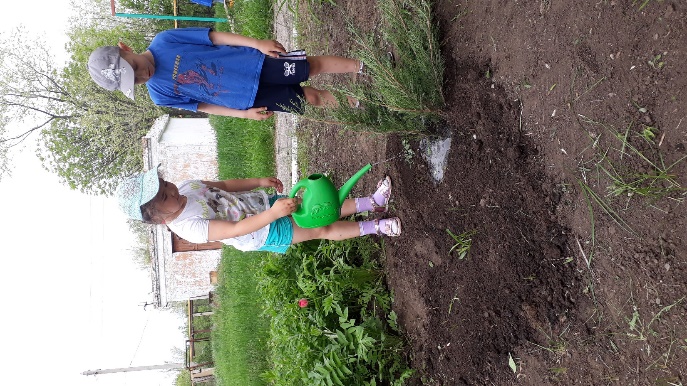 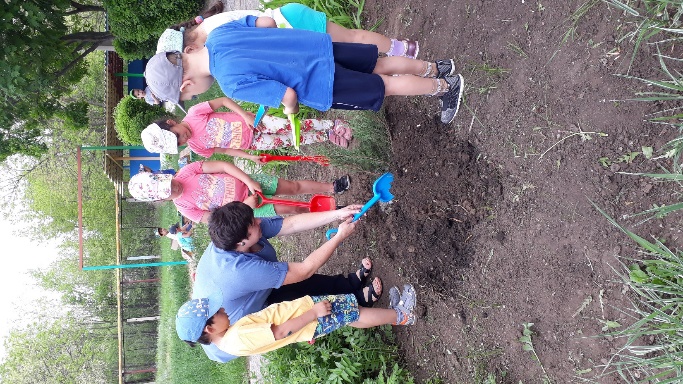 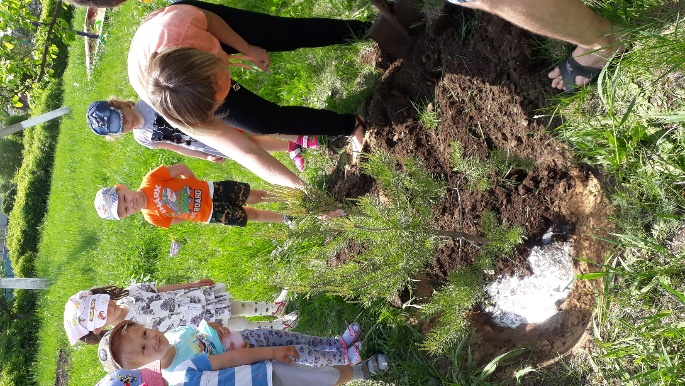 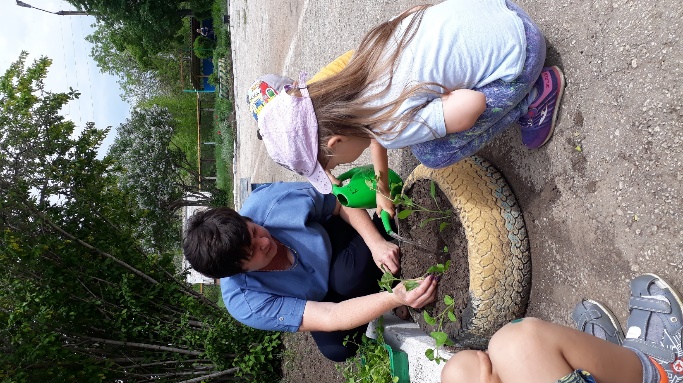 Уход за растениями
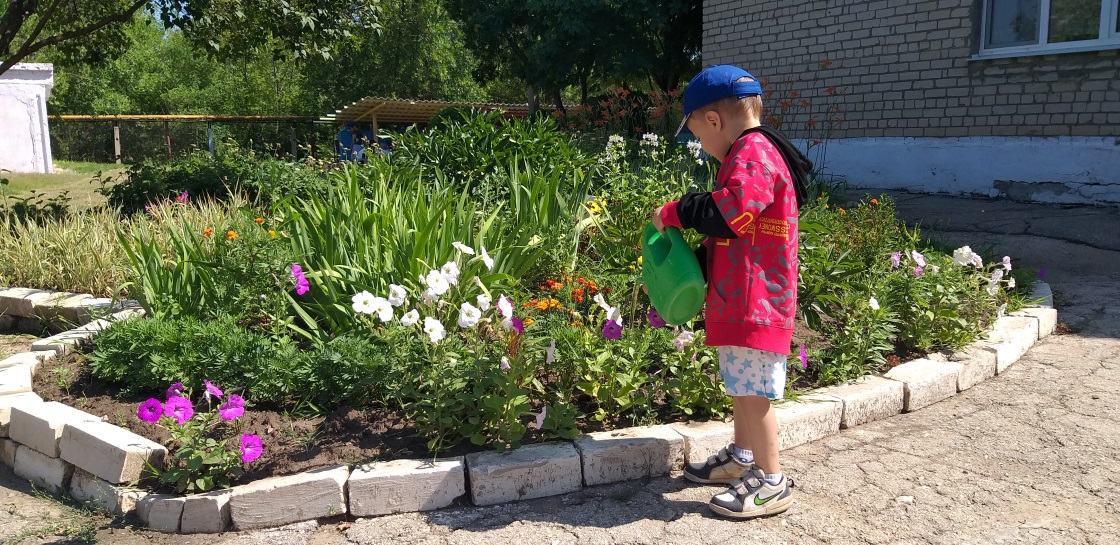 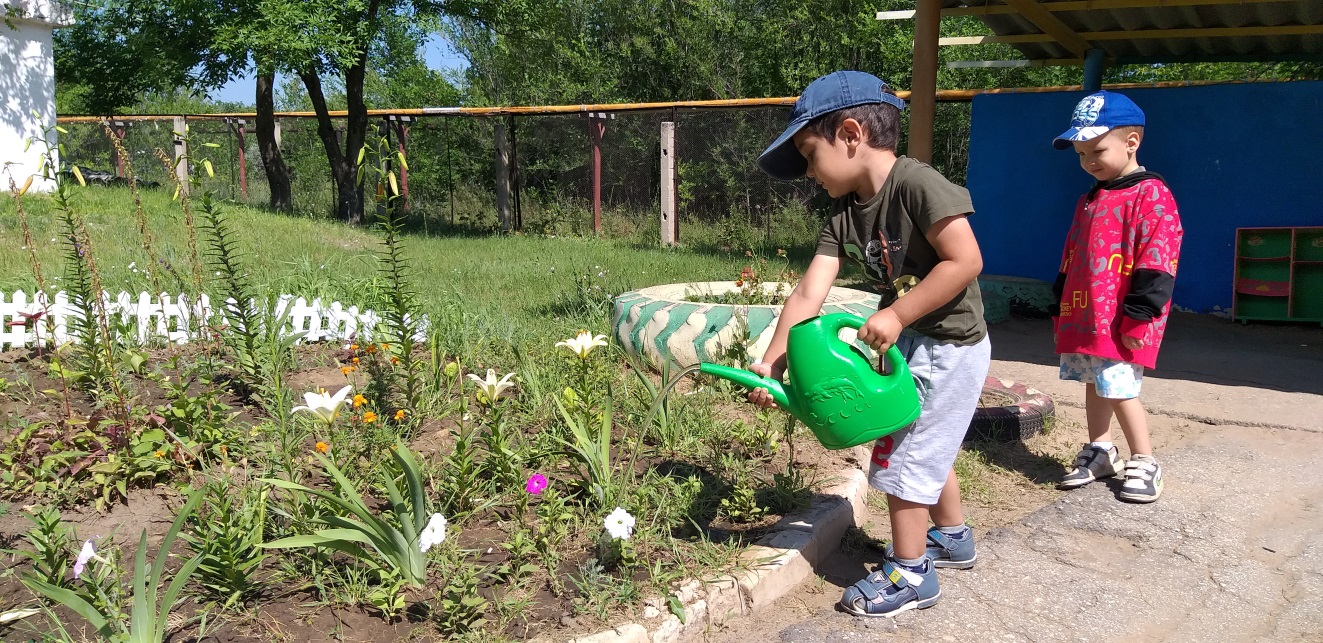 Художественно-эстетическое развитие
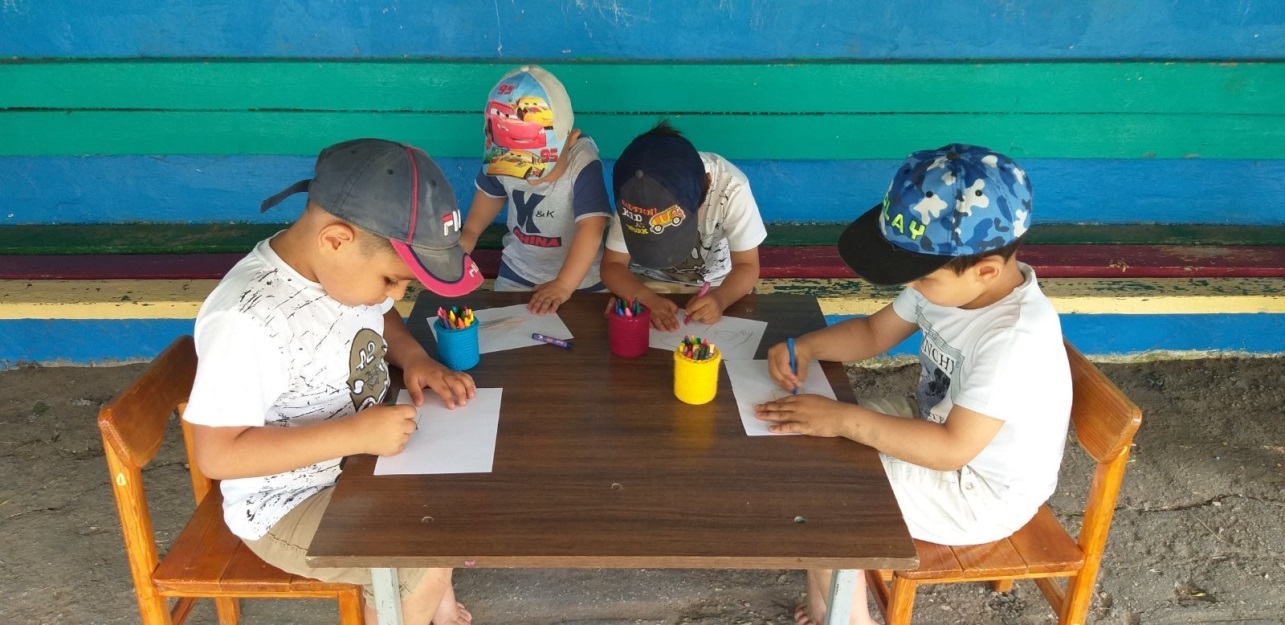 Экскурсия и поход на речку
Экспериментирование
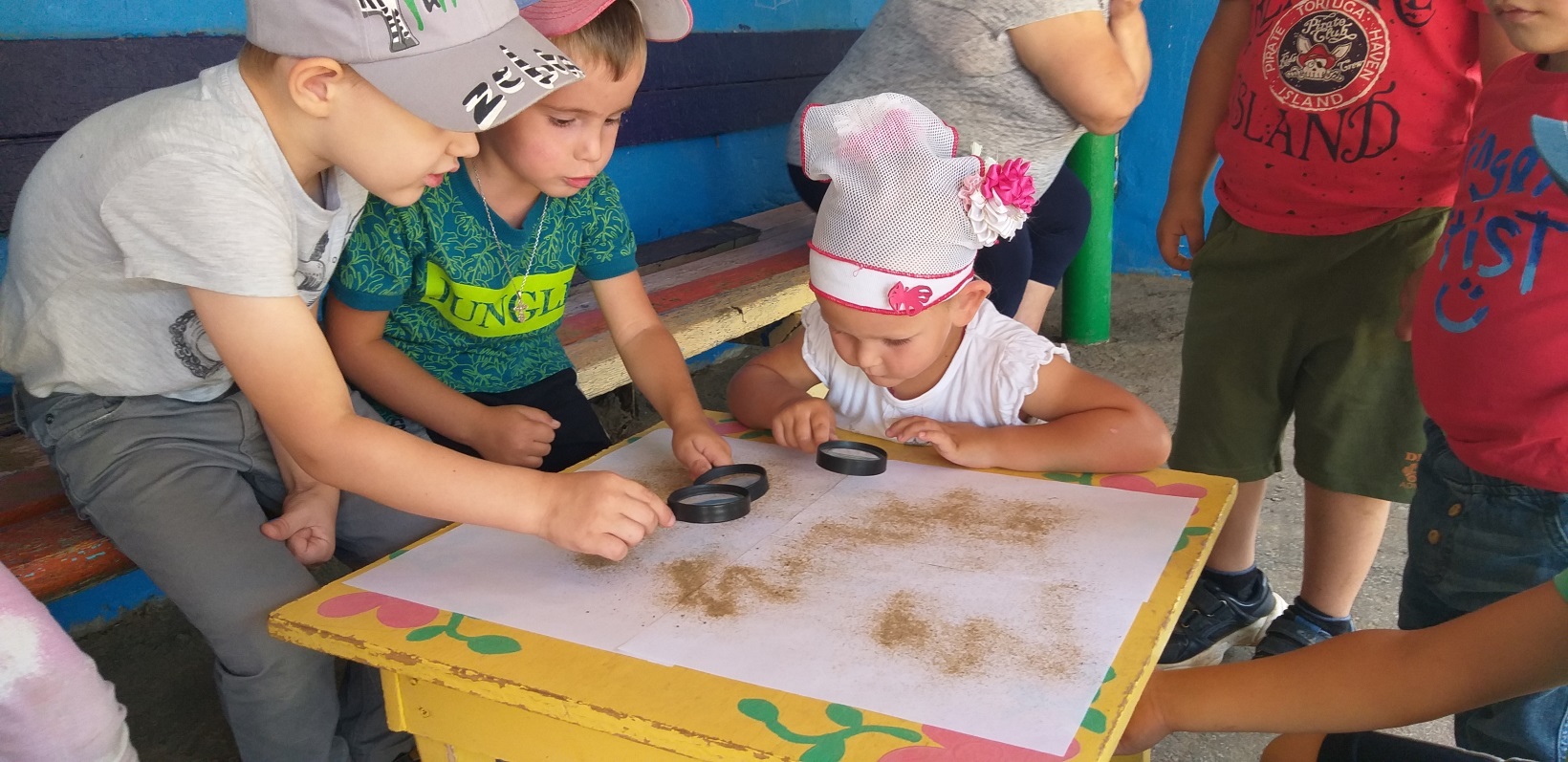 Самостоятельная игровая деятельность
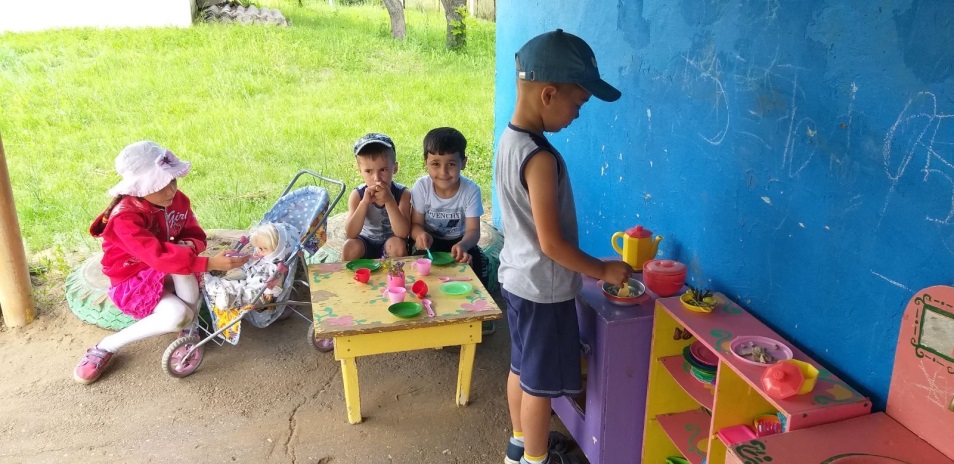 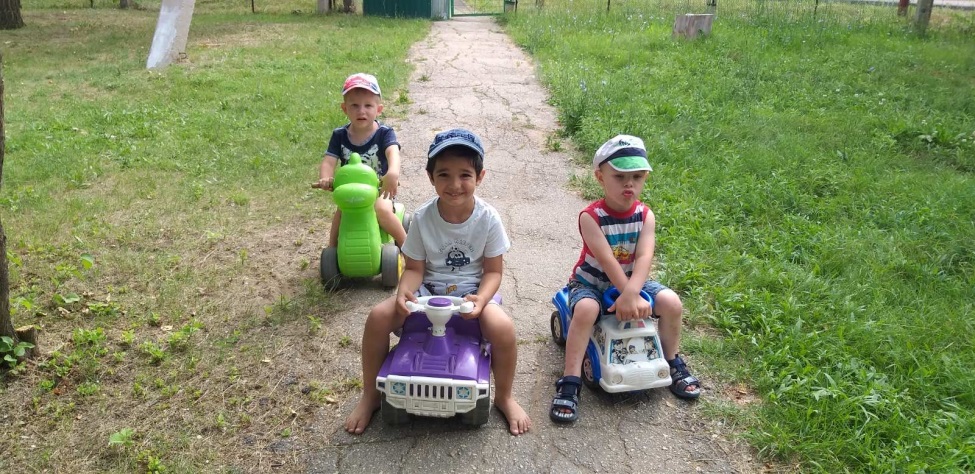 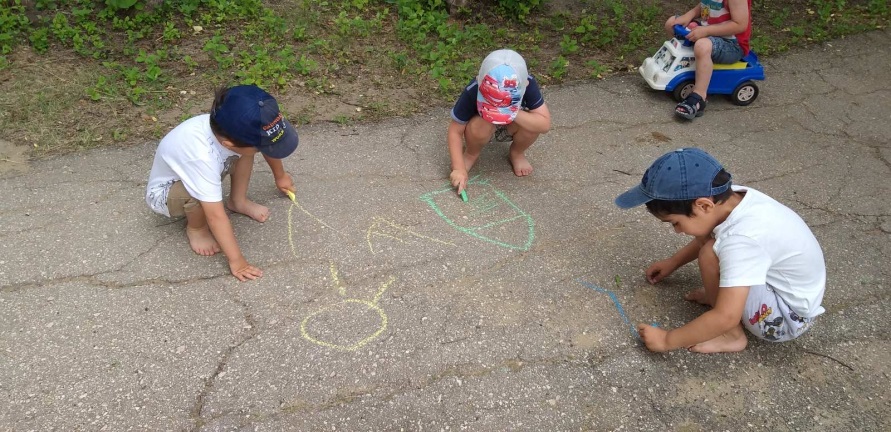 Закаливающие мероприятия
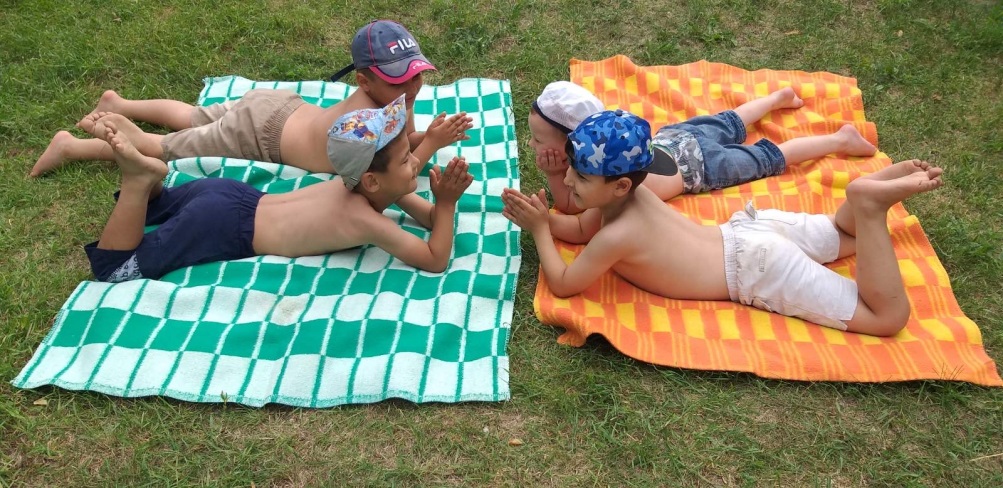